NATO FORCE INTEGRATION UNIT ESTONIA
Estonian School of Diplomacy
08 Nov 24
Wg Cdr Mike Gallagher RAF
Acting COM
NFIU EST
1
Introduction
Agenda
NFIU Founding
Adaptation post-Vilnius
Primary Role
Organisation
Annual Activity
Products
Network
Issues and Challenges
Conclusion
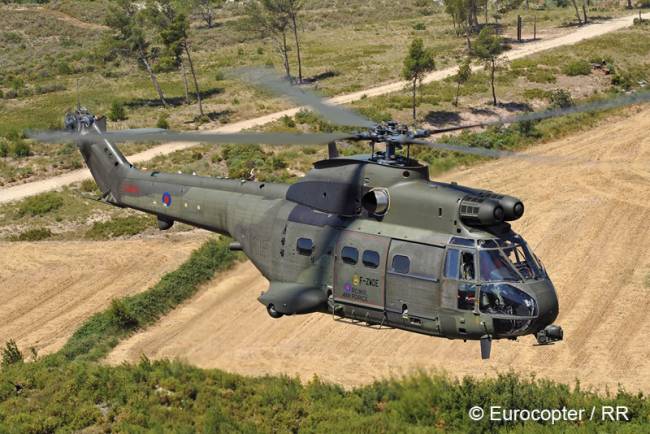 NATO UNCLASSIFIED
Releasable to Sweden
2
Foundation of the NFIUs
Russian aggressive and expansionist actions
2008 Georgia
2014 Ukraine 
Wales Summit 2014
Readiness Action Plan
Enhancement of the NRF
Introduction of the VJTF
Activation of MNC NE 
Development of the Graduated Response Plans
Foundation of the NFIUs
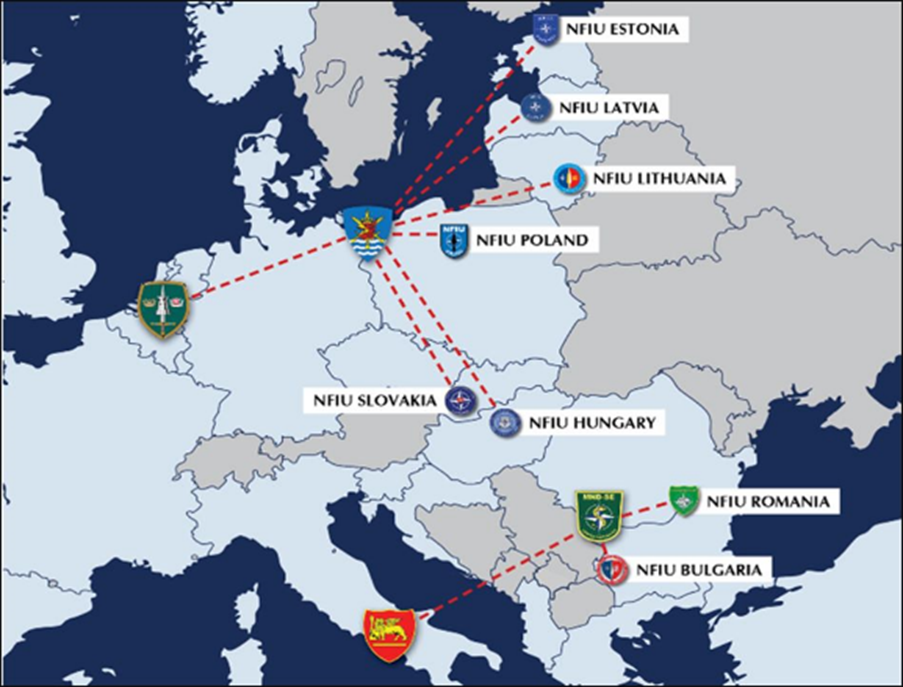 NATO UNCLASSIFIED
3
Adaptation of NATO after Vilnius
Deterrence and Defence of the Euro-Atlantic Area (DDA Family of Plans)
New ‘Family’ of Plans inc SASP, SSP, RP, etc.  
NATO New Force Model
NRF 	ARF
Change from National to Multinational Logistics
Multi Domain Operations
HNS Concept
Joint Logistics Support Network (JLSN) Concept
Joint Logistics Support Group (JLSG) as RSOM COM
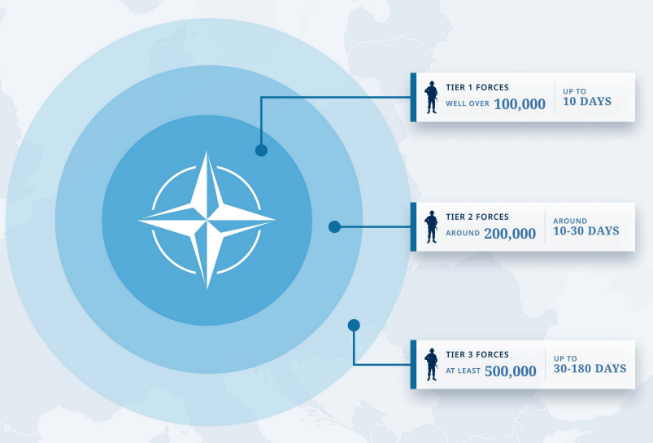 NATO UNCLASSIFIED
4
[Speaker Notes: Subordinate Strategic Plans]
NFIU’s Primary Role…
The NFIU is to assist and facilitate the rapid deployment and sustainment of NATO and other Allied forces in their HN, in order to enhance Alliance responsiveness, whilst providing a permanent, visible, forward NATO presence in the east of SACEUR’s AOR from peacetime through crisis to conflict.
ACO DIRECTIVE 080-104
NATO FORCE INTEGRATION UNITS
Sep 24
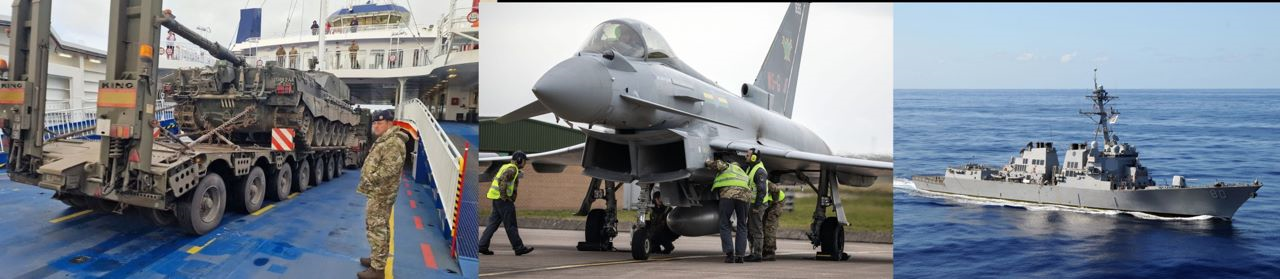 NATO UNCLASSIFIED
5
NFIU is to contribute in their HN to the planning, coordination and trg for:
a.   Development of RSN, Joint Logistics Support Networks (JLSNs) and Joint Logistics Support Areas (JLSA).
b.   Development of Enablement SA.
c.   Support…. RSOM / Rearward Movement Staging and Dispatch (RMSD) - and sustainment of Allied Combat Power.
d.   Contribution to wider Situational Awareness and Understanding.
e.   Support and involvement in all phases of the planning process as directed by JLSG, including fostering coherence with national defence plans.
ACO DIRECTIVE 080-104
NATO FORCE INTEGRATION UNITS
Sep 24
NATO UNCLASSIFIED
6
NFIU EST ORGANISATION
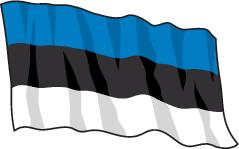 Command Group
20 / 18 / 2*
Commander OF-5
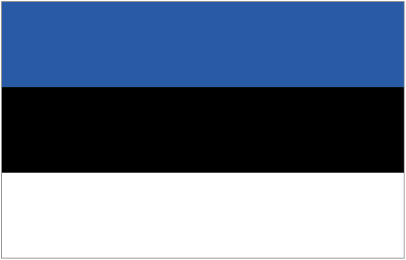 Fill rate 80%
Greatest Concern
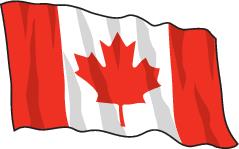 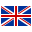 Acting  Commander  OF-4
As of 14.10.24
Communication AD  OF-2
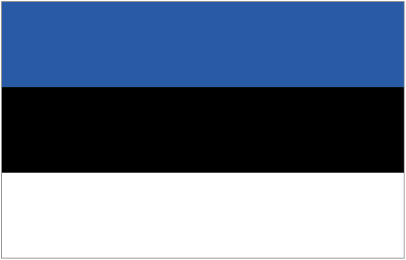 SO (Coord) OF-4
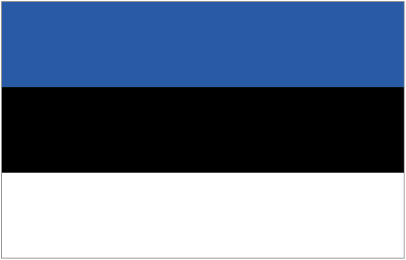 2 / 2
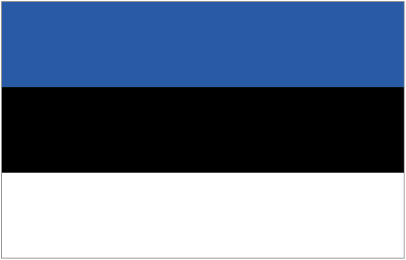 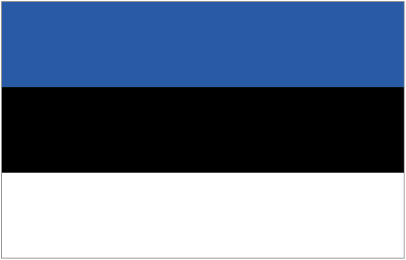 SA  (Administration) OR-9
LEGAD  OF-1
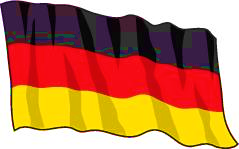 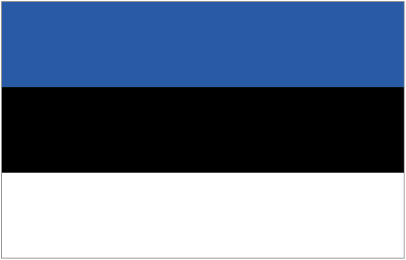 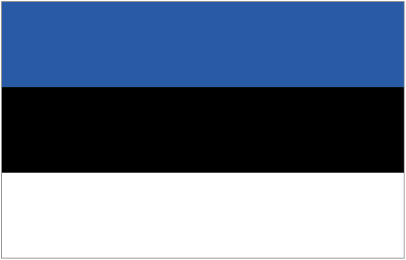 HNS AD  CIV
SA (Registry)  CIV
J6 Operational Communications & Information Systems Branch
J4 Logistics Branch
J2 Intelligence Branch
J3 Operations Branch
J1/8 Personnel & Finance Branch
4 / 3
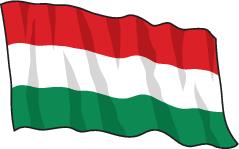 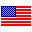 J6 BH (Operational CIS) OF-1
J4 BH (Logistics) OF-4
Since 01.08.2021
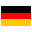 J3 BH (Operations)  OF-4
UNF
J2 BH  (Intelligence)  OF-4
J1 SO J1 (Personnel)  OF-3
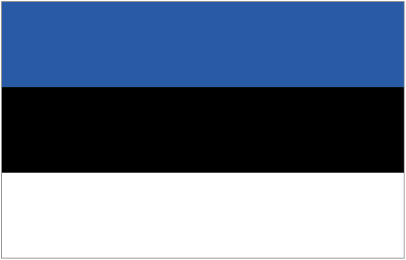 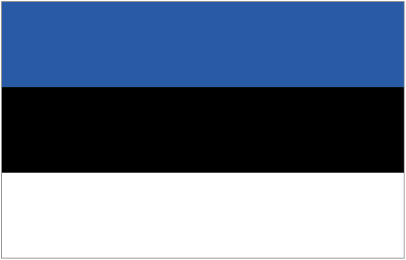 TEMP
J6 SA (Operations) OR-8
J4 SA (Coord/LOGFAS) OR-8
J3 SA (Coordination) OR-8
J2 SA (Coordination)  OR-7
1 / 1
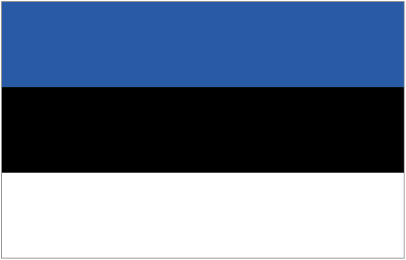 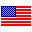 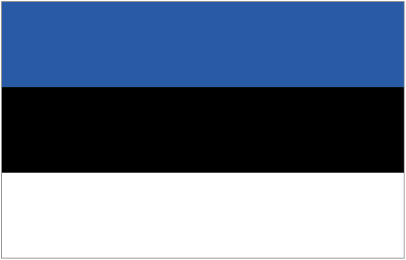 J1 SA (Admin/APMS)  OR-9
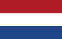 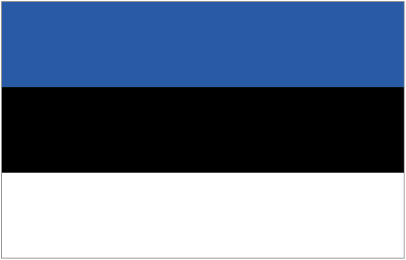 J4 SH (Log Operations) OF-3
J6 SA (Network Support & Management) OR-2
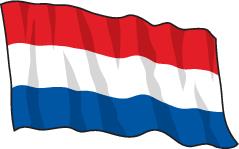 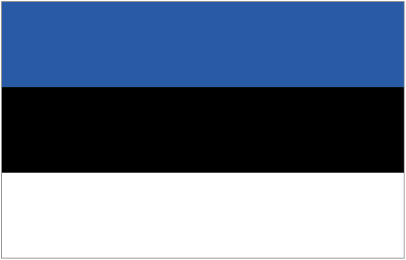 J3/5 SH (Land Plans)  OF-4
J2 SH (Intel Plans)  OF-3
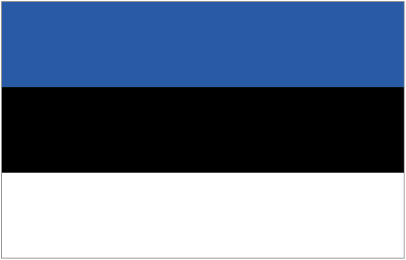 J8 SO (Finance)  CIV
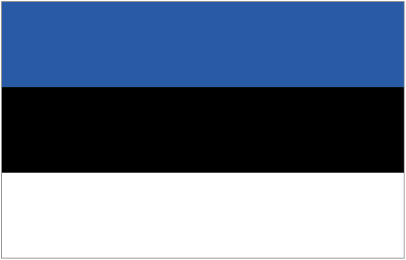 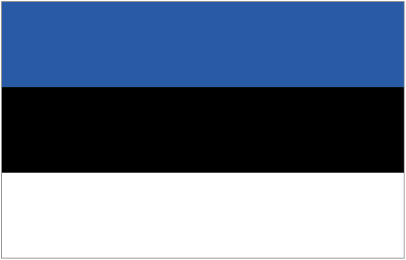 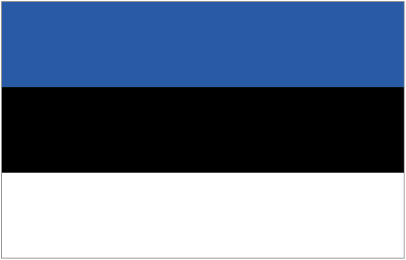 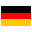 VNC
VNC
J4 SO (Log Plans) OF-3
Since AUG 2019
J3/5 SO (Air Plans)  OF-4
UNF
J2 SO (Intel Analyst)  OF-3
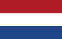 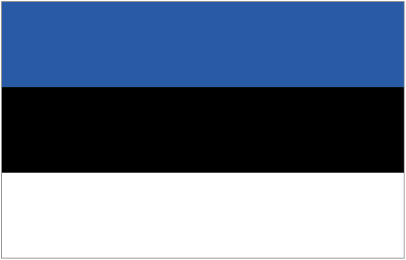 2 / 2
J4 SO (Sup &Services) OF-3
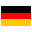 J3/5 (Maritime Plans)  OF-4
J2 SO (Intel Analys)  OF-2 
Since 2015
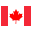 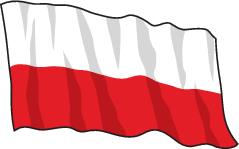 UNF
J4 SO (Med Ops&Plans) OF-2
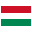 J3/5 (CIMIC Plans)  OF-3
J2 SA (CCIRM)  OR-7
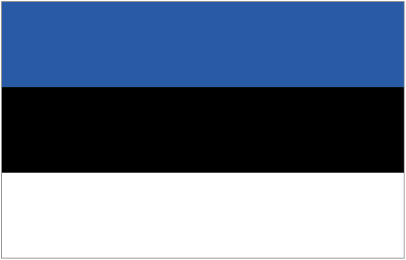 UNF
1 / 1
J4 SH (M&T Ops)  OF-3
J3/5 SO (SOF Plans)  OF-3
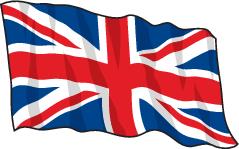 J2 SO (CI / HUMINT)  OF-4
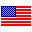 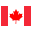 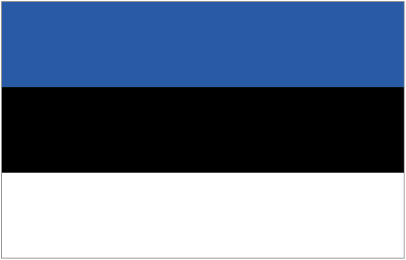 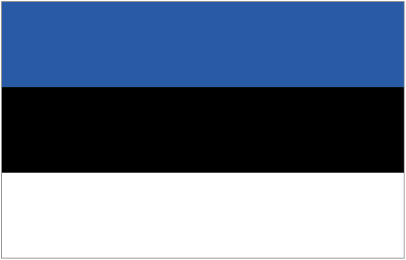 J4 SO (Land Mov/LOGFAS) OF-3
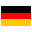 J2 SO (Security)  OF-2
J3/7 SH (TE & LL) OF-4
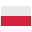 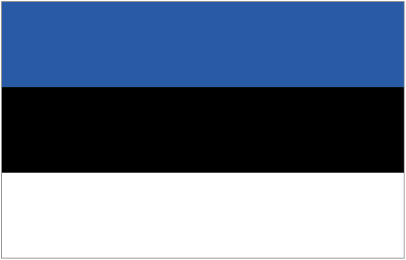 1 / 1
Total 41 posts
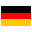 J4 SO (Air Mov)  OF-4
J3/7 SO (E & LL)  OF-2
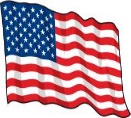 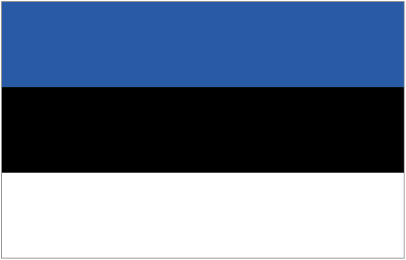 Filled  33
J4 SH (Engineering Ops) OF-3 
Since 2015
UNF
Unfilled  8
NATO UNCLASSIFIED
3 / 3
NFIU 24 Snapshot
2024
CUOE
OLAM
OLAM
CUOE
A2AD Seminar
Staff-Ride 1
TTX 2
FLF
MLI Symposium
TTX 1
MoD
Staff-RideX
Collective Trg
Collective Trg
Collective Trg
Collective Trg
SAB
SAB
SAB
SAB
SAB
SAB
SAB
SAB
SAB
SAB
Battle Group Briefs
Battle Group Briefs
SAB
NATO UNCLASSIFIED
8
NFIU Estonia Ad Hoc Activity
Support all visiting units to Estonia
Organise PDSS, recces
Provide RLS (Office space, CIS, advice, coffee, transport)
Networking & Signposting
Spt to local Exs
Conceptual Work
Document Filtering
Wider spt to EDF HQ
Personnel Development (sports, social, AT, families)
NATO UNCLASSIFIED
9
CUOE Table Of Content
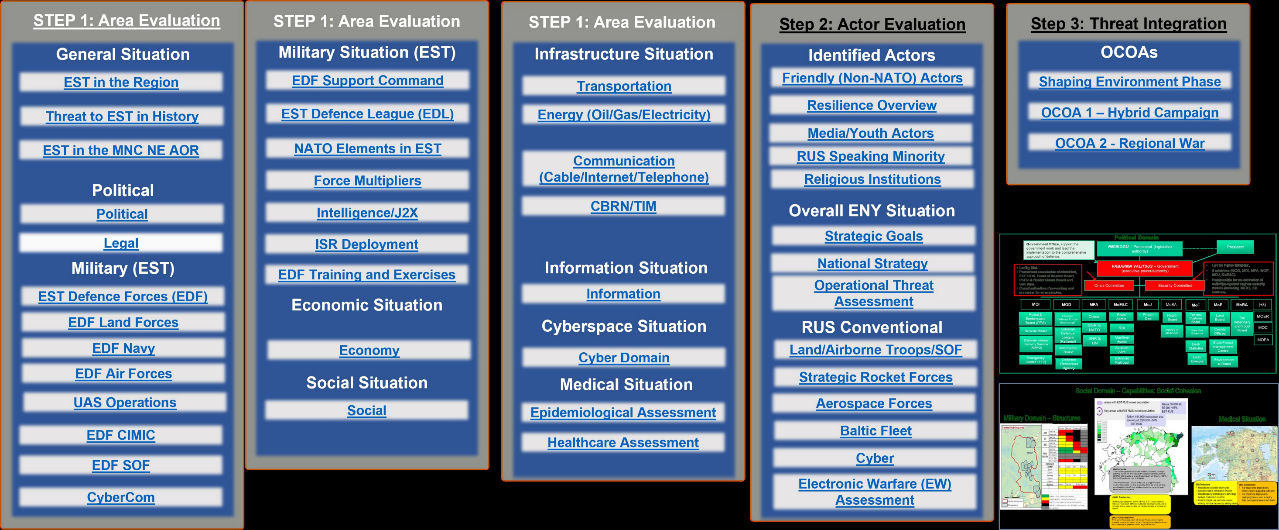 NATO UNCLASSIFIED
10
CUOE Data Sample (1/2)
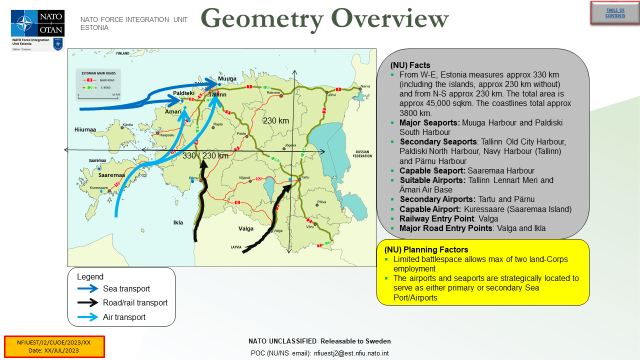 NATO UNCLASSIFIED
11
CUOE Data Sample (2/2)
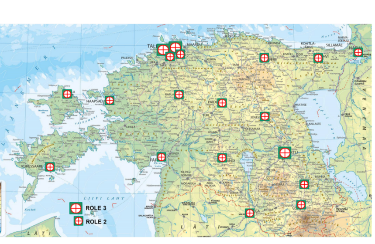 Social Domain – Capabilities: Social Cohesion
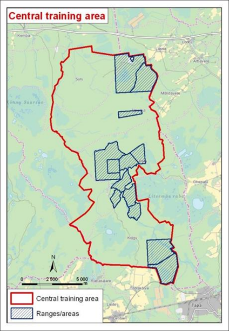 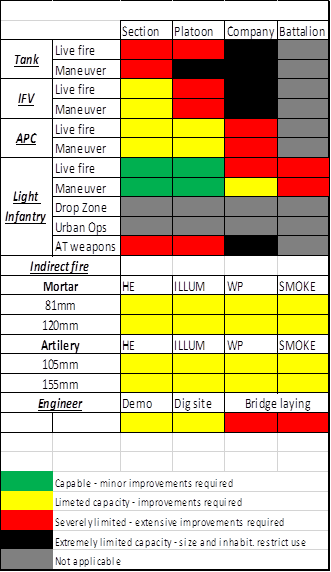 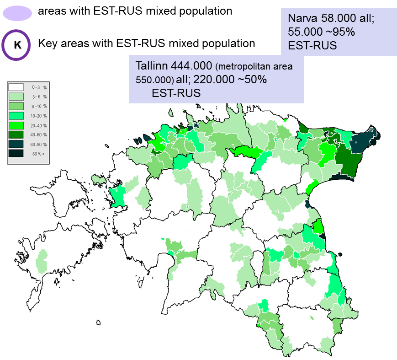 Military Domain – Structures
Medical Situation
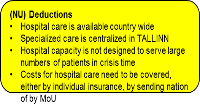 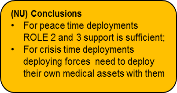 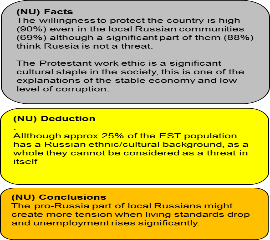 NATO UNCLASSIFIED
12
Operations and Logistics Aide Memoire (OLAM) Introduction
Providing an initial overview and quick reference information for infrastructure and services in Estonia. This information is updated twice annually so it is recommended for any final planning to verify the current status of facilities.
NATO UNCLASSIFIED
11/07/2024  |  PAGE 13
[Speaker Notes: Hyperlink to the Appropriate Slide]
NFIU EST Networks
XXXXX
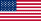 Joint Support and Enabling Command
LAND
HQ
MARFOR
EUR
USAFE
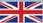 SHAPE
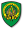 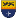 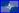 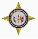 USAREUR
eFPC
Op CABRIT
NCS
NAVEUR
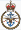 NATO
Land Command Izmir
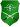 Allied Movement Coordination Centre
21st TSC
V Corps
XXXX
JFCBS
US ODC
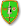 SOF ODB
NCS
Maritime
Command Northwood
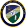 MNC/NE
eBaltic Air Policing
enhanced   Forward Presence
CTC
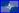 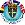 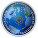 X
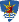 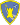 Air Command
Ramstein
Multinational Division North
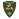 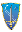 JLSG BS
NCS
NATO Joint 
Warfare
Centre
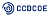 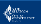 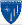 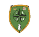 NATO Response 
Force (NRF)
NATO Cooperative Cyber Defence   
Security CoE
NS HQ
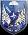 OTHER NFIUs
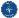 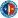 NATO STRATCOM 
CoE
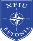 NFIU EST
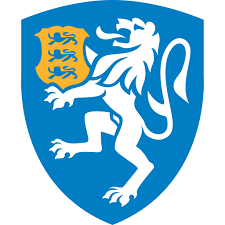 NATIONAL/
Multilateral
Ministry of 
the Interior
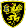 International Centre for Defence and Security
Ambassadors and Defence Attachés
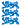 Ministry of Defence
Police & BG
Bureau
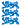 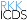 Internal 
Security Service
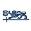 Foreign      Intelligence 
Service
Rescue 
Board
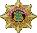 Other Ministries
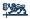 Baltic 
Defence 
College
Very High Readiness Joint Task Force
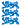 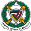 CHIEF OF 
DEFENCE
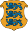 State 
Department
Health Board
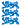 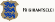 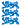 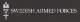 MIL INTEL Center
Government Office
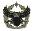 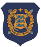 International Centre
EDF HQ
ESTONIAN 
DEFENCE 
LEAGUE
CYBER 
COMMAND
SPECIAL
FORCES
GROUND 
FORCE UNITS
AIR 
FORCE
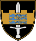 SUPPORT
COMMAND
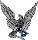 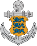 NAVY
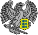 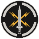 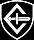 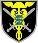 Primary network
Third line network
NATO UNCLASSIFIED
Releasable to Sweden
14
Network in development
Second line network
Issues and Challenges
Lack of deployable capability
Reduction in personnel
Role in Crisis and Conflict
NATO UNCLASSIFIED
15
What is success for NFIU Estonia?
Coherence between RP-C and NHDP both in peacetime and crisis.

Main Effort

Supporting Ex SIIL 25
NATO UNCLASSIFIED
16